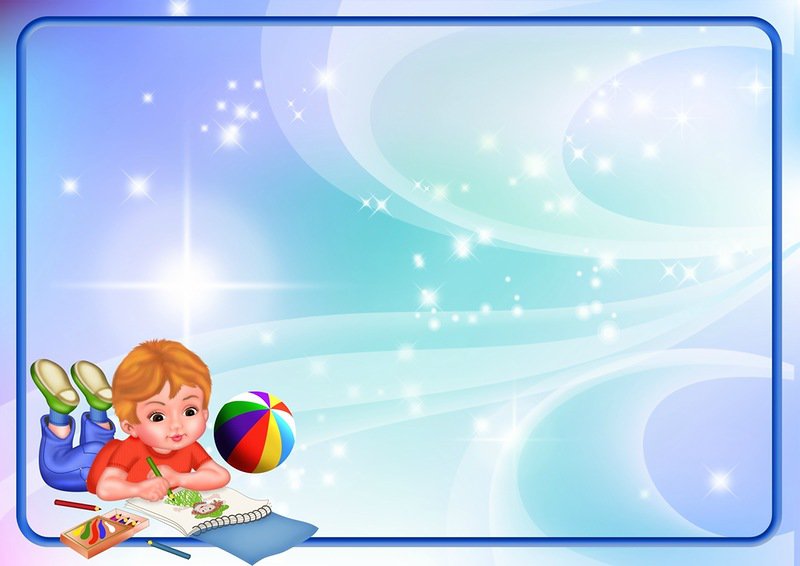 Муниципальное бюджетное дошкольное образовательное учреждение «Каргасокский детский сад №1»

Возрастные особенности детей 5-6 лет
(старшая группа «Колобок»)
Воспитатели:
Зубова Л.Н.
Дубоносова С.А.
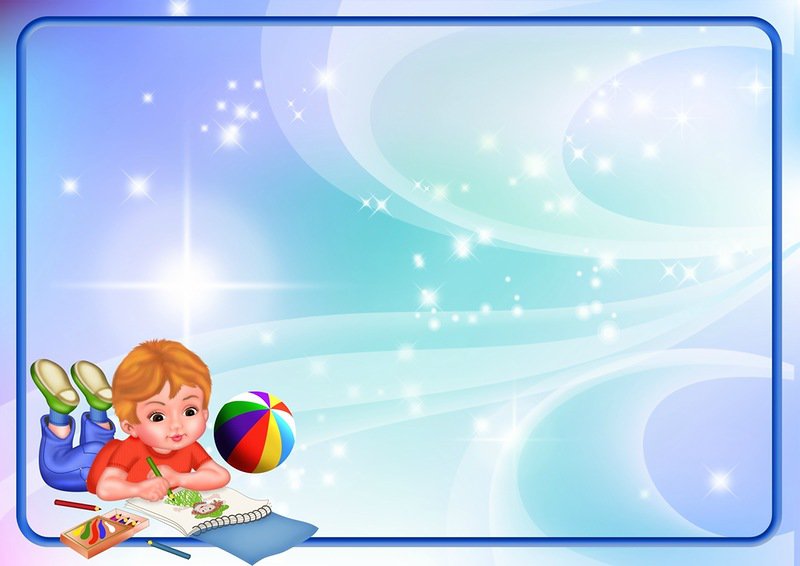 Возраст 5-6 лет- очень творческий, волнующий период в жизни Вашего ребенка. Только от Вас зависит, чтобы его нестандартное логическое мышление и воображение не угасли.
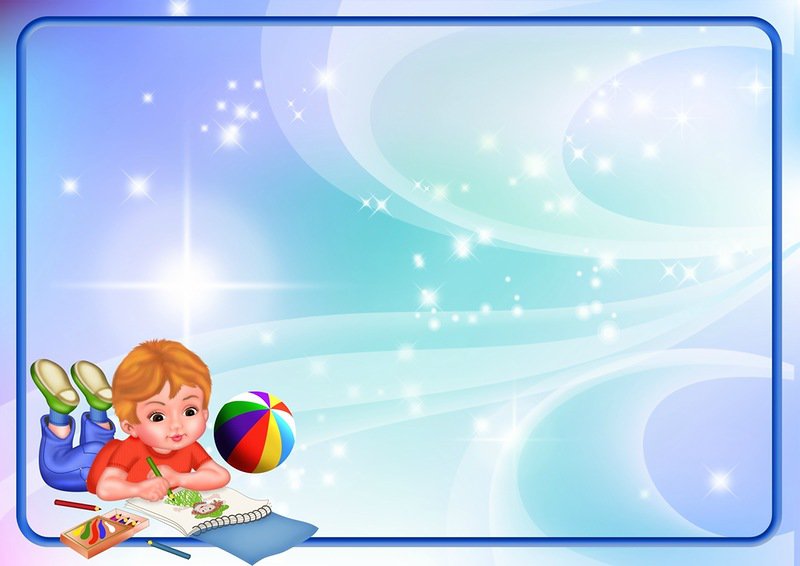 Это период, благоприятный для развития всех познавательных процессов (внимания, восприятия, мышления, памяти, воображения), двигательной активности.
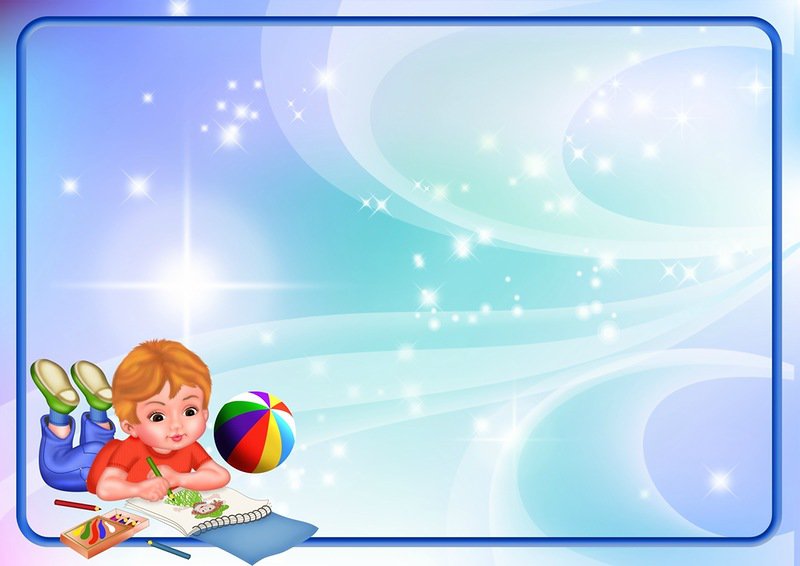 Двигательные навыки
скорость движений продолжает возрастать
заметно улучшается координация
ребенок может выполнять 2-3 вида двигательных навыков одновременно
любит бегать, соревноваться.
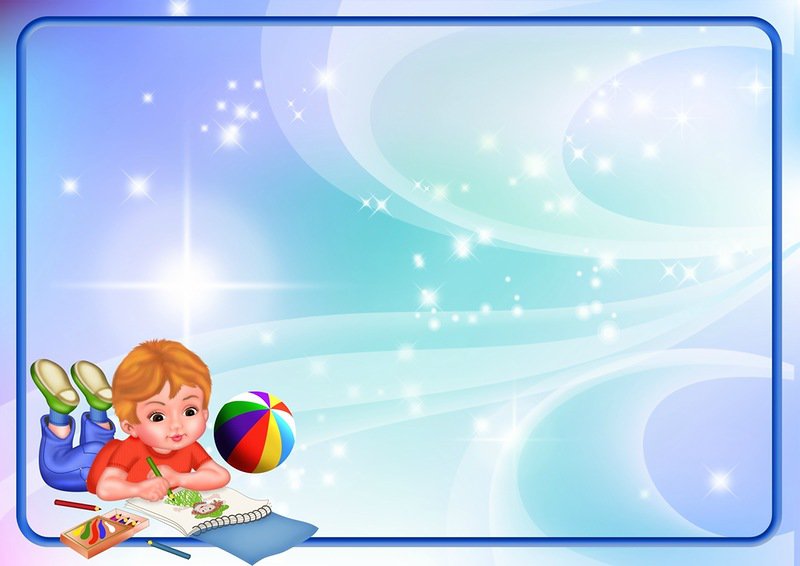 Эмоциональное развитие
имеются собственные представления о красоте.
 некоторые с удовольствием начинают слушать классическую музыку. 
учатся выплескивать часть эмоций в своих любимых занятиях, стремятся управлять ими
пытаются сдерживать и скрывать свои чувства
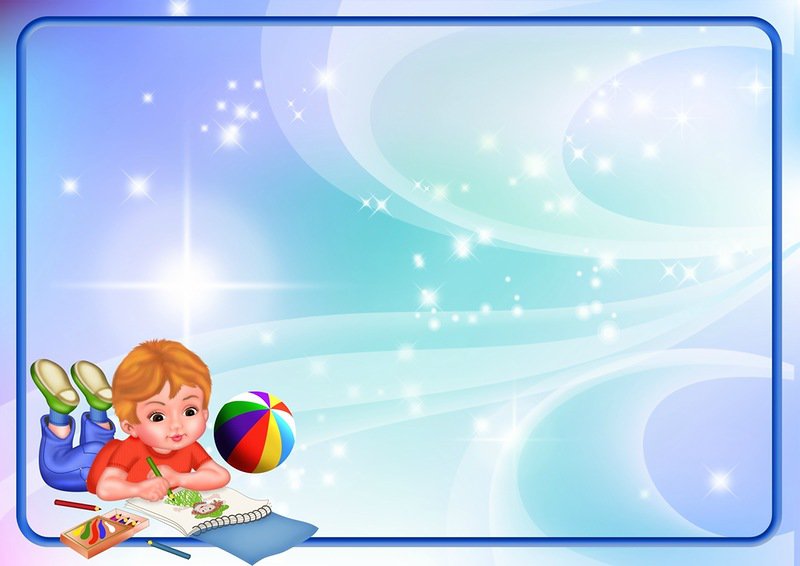 Интеллектуальное развитие
ребенок может различать животных, делить их на диких и домашних.
может объединять предметы, находить сходства и различия. 
имеет собственное представление об окружающих его физических явлениях хорошо ориентируется в пространстве
знает, где покупают игрушки, продукты, лекарства. 
пытается освоить алфавит. 
может считать, складывать и вычитать в пределах десяти.
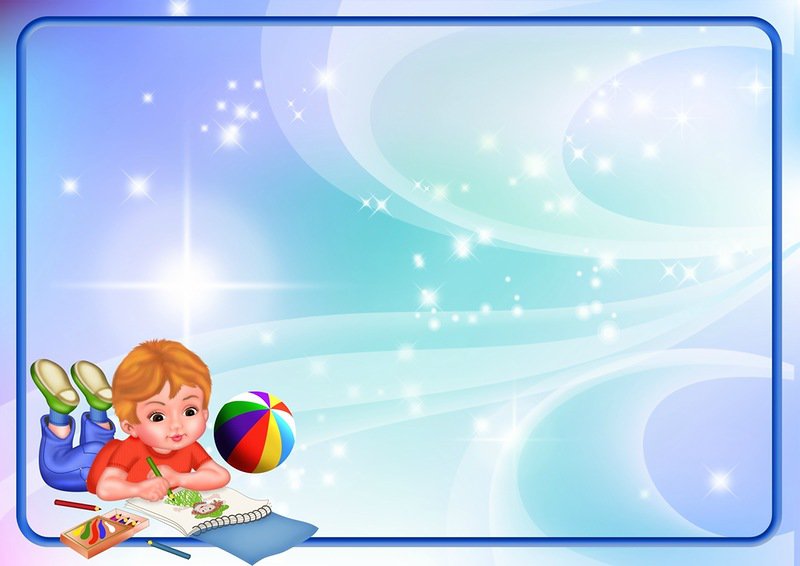 Ведущая деятельность — игра со сверстниками.
Условия успешности — собственный широкий кругозор, хорошо развитая речь.
Отношения со сверстниками — партнер по играм, предпочтения в общении.
Отношения со взрослыми — источник информации, собеседник.
Способ познания — общение со взрослым, 					сверстником, самостоятельная 					деятельность, экспериментирование.
									Эмоции — настроение ровное, оптимистическое.
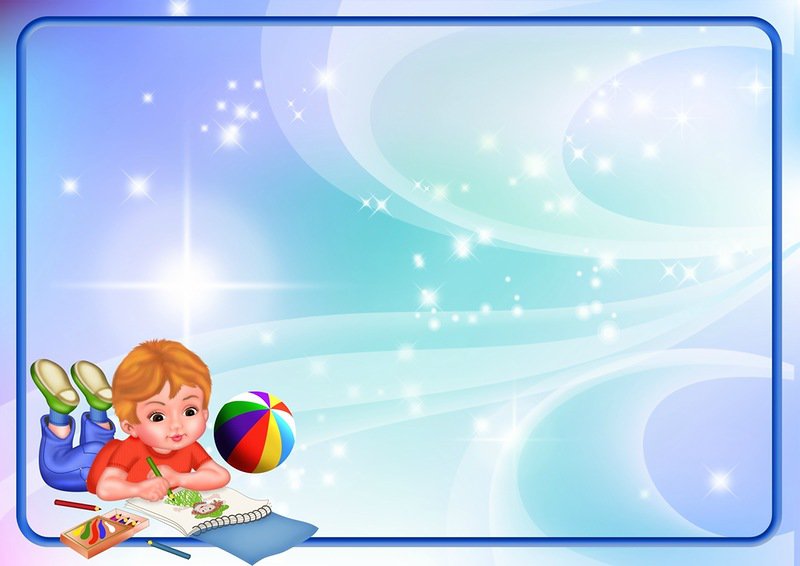 Признаки познавательной активности
Ребенок сам занимается умственной деятельностью.
Предпочитает сам найти ответ на вопрос.
Просит почитать книги, дослушивает до конца.
Положительно относится к занятиям, связанным с умственным напряжением.
Часто задает вопросы.
Дожидается ответа на заданный вопрос.
Склонен к принятию собственных решений, опираясь на свои знания, умения в различных видах деятельности.
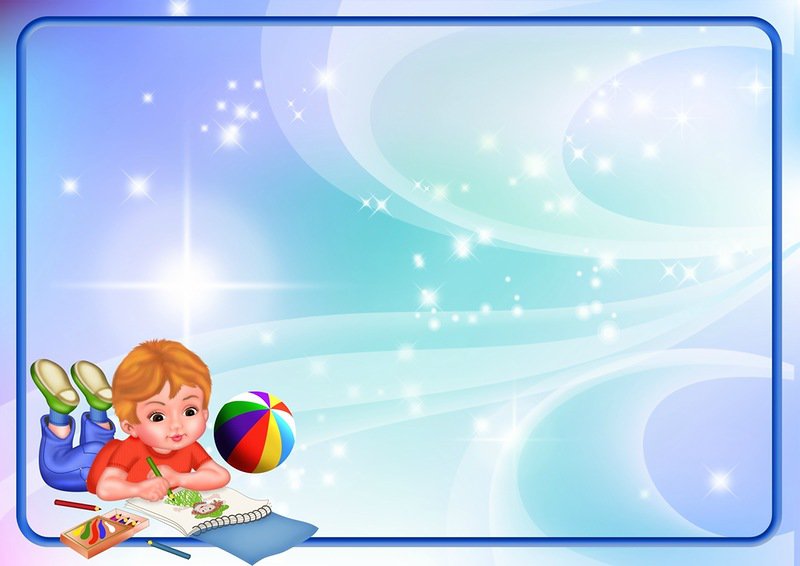 Если до 5 лет ребенка интересовал окружающий мир, то после — присоединяется интерес к  взаимоотношениям людей. 
Дети чувствуют любую неискренность и перестают доверять человеку, который обманул.
Старшие дошкольники способны различать весь спектр человеческих эмоций, у них появляются устойчивые чувства и отношения.
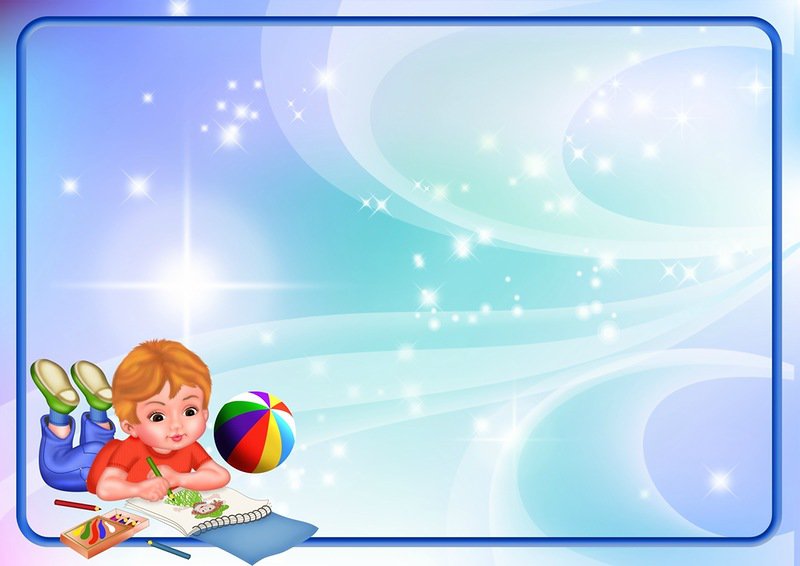 Особенности поведения
обо всем имеет собственное мнение
может объяснить, кто и почему ему нравится
наблюдателен
стремится отыскать причины и связи между различными явлениями
становится очень самостоятельным
может заниматься новым интересным занятием более чем полчаса
 применяет в играх  новые знания, выдумывает сюжеты игр
становится более аккуратным 
помогает по хозяйству.
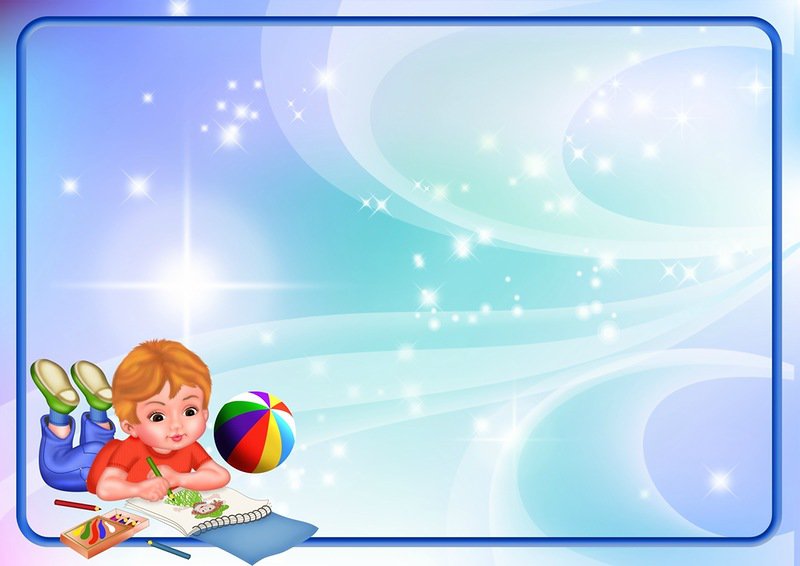 Причины серьезных нарушений поведения детей
Борьба за внимание 
Борьба за самоутверждение (против чрезмерной родительской опеки и власти)
Потеря веры в собственный успех (после нескольких неудач приходит к выводу: «Нечего стараться, 			все равно ничего не выйдет»)
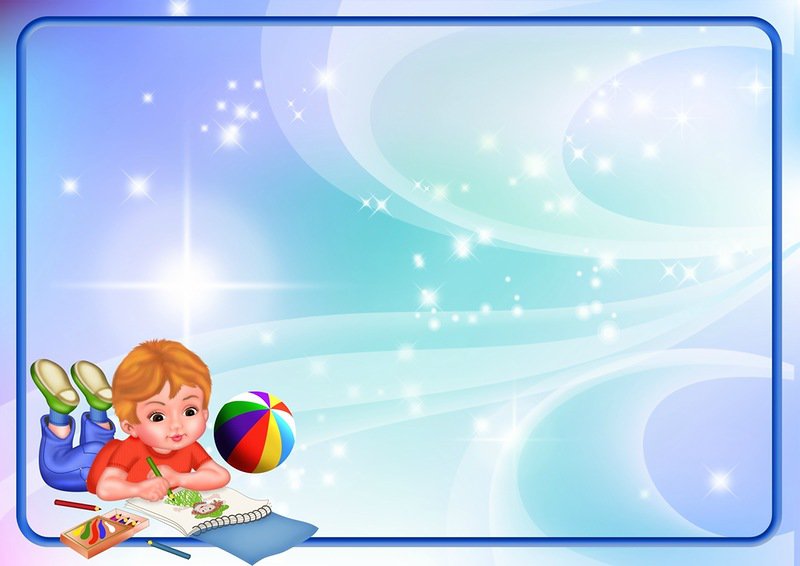 Часто в этом возрасте появляется такая черта, как лживость, т. е. целенаправленное искажение истины.
   Формируются основные черты характера ребенка. 
   Уже можно понять, каким будет ребенок в будущем.
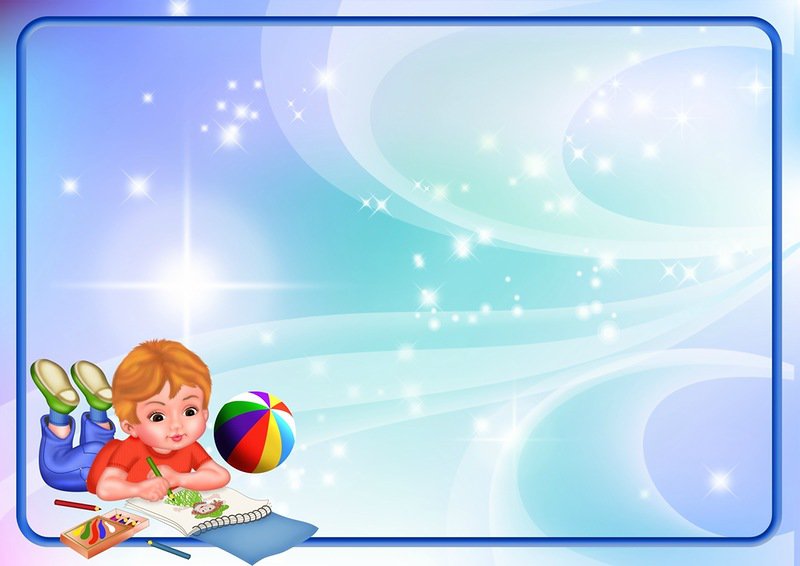 Творческое развитие
Этот возраст - пик творческого развития ребенка:
очень привлекает живопись (ребенок может подолгу рассматривать картины и краски, с удовольствием рисует сам)
 пытается что- то срисовывать с картины и придумывать свой сюжет. 
детализирует объекты, особенно людей
Считается, что детские рисунки - ключ к внутреннему миру малыша.
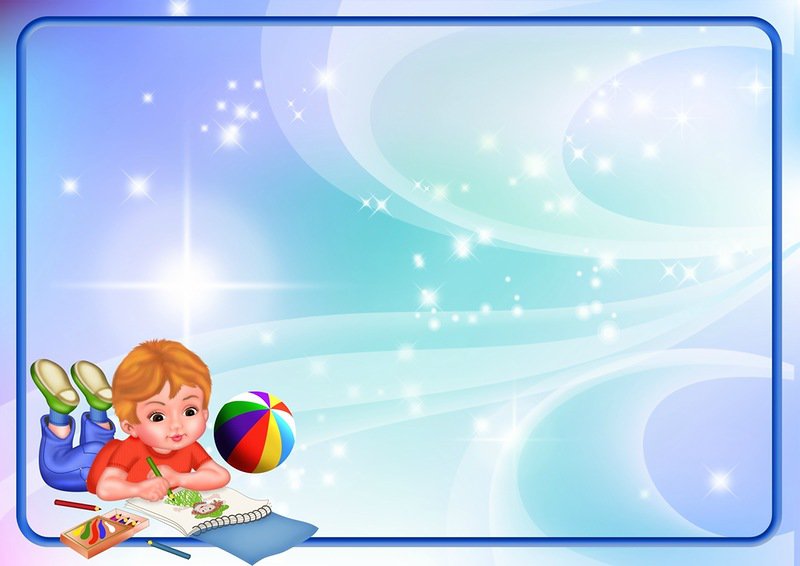 Родители продолжают оставаться примером для детей. Важно всё: речь, поведение, привычки, манера общения. Если родители несут позитив,  если у ребенка на душе хорошо, нет страха, обиды, тревоги, то любую информацию (личностную и интеллектуальную) можно заложить в ребенка.
Источник: https://infourok.ru/prezentaciya-po-vozrastnim-osobennostyam-detey-let-3258944.html
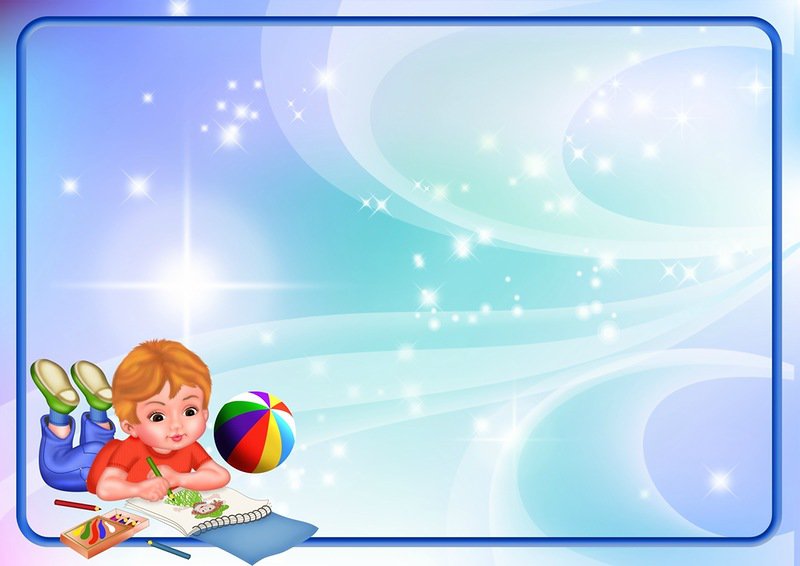 УДАЧИ ВАМ В ВОСПИТАНИИ ВАШИХ ДЕТЕЙ!